ISKM55
Základní pojmy + Datové formáty + API
Plán hodiny
Wrap-up minulé hodiny
Datové-textové formáty
APIs
Tykejme si!
Wrap-up
Ehm, viz prez z první hodiny
vyplnte https://forms.gle/BrEz7GDdeLvMjyDB8
v US by byl kurz Data101
Nahravky z predeslych let
V Teamsech
Feedback na úkoly
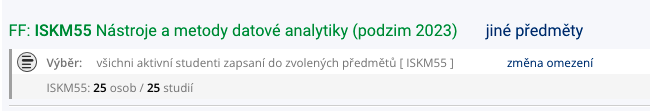 -> pokud získám pocit, že úkolu nebyla věnována patřičná pozornost -> vrátím úkol s generickou odpovědí, možná maximálně s odkazem na relevantní zdroj
snaha z vaší strany -> snaha z mé strany
Pokud to nechápu, znamená to, že to Pavel málo vysvětlil.
[Speaker Notes: Jsem zde proto, abyste se mohly ptát a abych pomohl řešit problémy. Jinak se dá všechno naučit online.
Pokud jedu pomalu/rychle → shout]
Předpokládaný rozvrh (updated)*
* subject to change - next slide
** Not really subject to change
Uprava rozvrhu
Zatim zadne
Google Analytics nebudou - https://is.muni.cz/auth/predmet/phil/jaro2024/ISKM62
Osobne premyslim nad DBT
A mozna streamlit
Datové - textové formáty
[Speaker Notes: Probereme textové formáty, ale předtím si stáhněme nějaký textový editor]
Textové editory
Váš oblíbený textový editor:
http://www.sublimetext.com/
Doinstalujte si správce balíčků
https://packagecontrol.io/installation
Preferences -> package control
(JSON, indentXML, Emmet)
Je rychlejší
https://notepad-plus-plus.org/
Je taky editor
		https://code.visualstudio.com/      or https://www.jetbrains.com/pycharm/
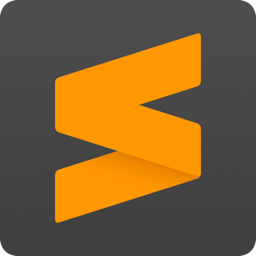 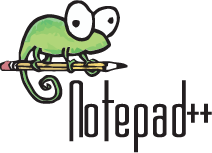 Co je to vlastně textový soubor
Textový soubor je počítačový soubor složený výhradně ze znaků. Kromě tisknutelných znaků a mezer mohou textové soubory obsahovat omezenou sadu řídicích znaků, zpravidla pouze znaky konce řádků a tabulátory.
žádné byty, obrázky atp.
z pohledu dat se nejčastěji setkáme textovými soubory ve formátech s CSV, XML, JSON
Datové-Textové formáty - převody
CSV
http://shancarter.github.io/mr-data-converter/ 
XML
https://jsonformatter.org/xml-formatter
JSON
Best JSON Formatter and JSON Validator: Online JSON Formatter
Převody
http://codebeautify.org/
Textové formáty - CSV
Comma separated values
https://en.wikipedia.org/wiki/Comma-separated_values 
1 řádek odpovídá jednomu záznamu (record)
Každý záznam se skládá z 1 a více polí (“sloupců” oddělených čárkou)
Header (nadpis) udává název sloupce
Ukázka
Volby 
Stáhnout data jako csv
Vytvořme si jednoduché CSV osob na hodině
Textové formáty - CSV - Zrady
Různá kódování souborů
Aktuální utf-8
Archaické windows-1250, iso-8859-2
SublimeText Editor
Save with encoding
Reopen with encoding
MS Excel všechno kazí
Používejte Excel -> Data -> Z textu
Načítání desetinné čárky / tečky
Čeština používá desetinnou čárku, angličtina tečku
OpenOffice - při načítání u sloupce vyberu US English
[Speaker Notes: Lets create csv file v sublime a mrkneme v Excelu]
Jaké jsou dle vás výhody a nevýhody CSV?
Textové formáty - XML
Značkovací jazyk
https://en.wikipedia.org/wiki/XML
Krátký tutorial 
HTML - podmožina XML
Skládá se z elementů
Tagy
<img>
Párové tagy
<body></body>
Parametry
<img src=”obrazek.jpg”>
Struktura XML
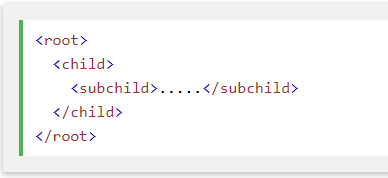 Strukturou je strom elementů
Vždy musí obsahovat root element
Musí být řádně vnořeny
Elementy mezi sebou mají “vztahy”:
Parent
Child
Sibling
Elementy mohou obsahovat
Obsah
Atributy
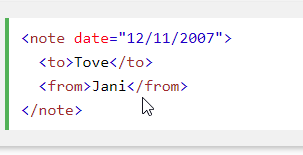 [Speaker Notes: Prolog - <?xml version="1.0" encoding="UTF-8"?>]
Textové formáty - XML - Využití
Heureka feed
http://sluzby.heureka.cz/napoveda/xml-feed/ 
IS MUNI Rozvrh
https://is.muni.cz/auth/rozvrh/rozvrh_zobrazeni 
RSS
http://www.ceskenoviny.cz/rss/	
GPX - GPS Exchange Format
[Speaker Notes: Nezapomen stahout a otevrit v excelu]
Vytvořme si jednoduché XML několika osob na hodině
Jaké jsou podle vás výhody a nevýhody XML?
Textové formáty - JSON
Nejaktuálnější formát používaný na internetu
https://en.wikipedia.org/wiki/JSON 
Menší než XML
Mezi JSONem a XML se dá do jisté míry převádět
http://www.utilities-online.info/xmltojson/#.VhFYyN94vmE 
Zobrazení JSONů v Chrome
https://chrome.google.com/webstore/detail/jsonview/chklaanhfefbnpoihckbnefhakgolnmc 
Json API
http://population.io/ 
http://api.population.io
Při psaní vlastních JSONů vždy validujte
https://jsoneditoronline.org/
[Speaker Notes: http://population.io/  ma pekne json api
zkusime si stahnout a otevrit v excelu - https://trello.com/b/ba0z3xFT/v%C3%BDlety.json]
Textové formáty - JSON - struktura
Objekty jsou v {}
Jde o key/value páry
Data jsou oddělena čárkou
Seznamy jsou v []
vícero datových formátů
Klíč vždy v úvozovkách
{
  "firstName": "Honza",
  "lastName": "Mayer",
  "isAlive": true,
  "age": 28,

  "address": {
    "streetAddress": "Doma 24",
    "city": "Brno",
    "state": "Czech Republic"
  },

  "phoneNumbers": [
    {
      "type": "home",
      "number": "212 555-1234"
    },
    {
      "type": "office",
      "number": "646 555-4567"
    }
  ],

  "children": [],

  "drinks": ["beer", "water"],

  "spouse": null
}
XML vs JSON
https://www.w3schools.com/js/js_json_xml.asp
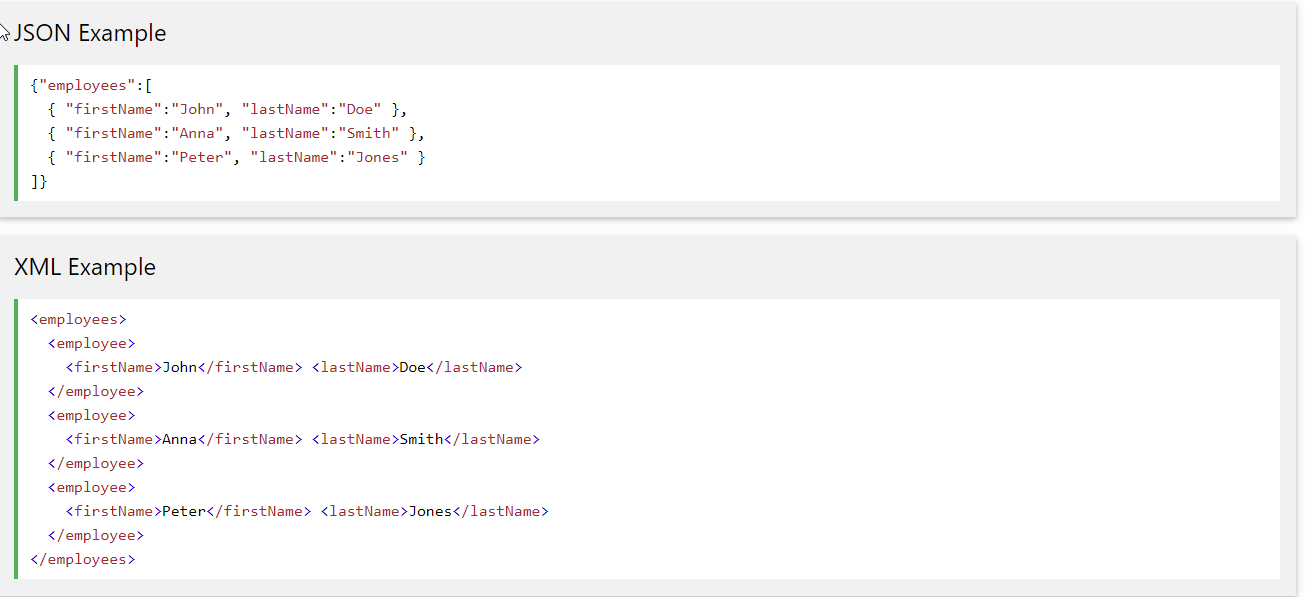 Vytvořme si jednoduché JSON několika osob na hodině
Fun + relax
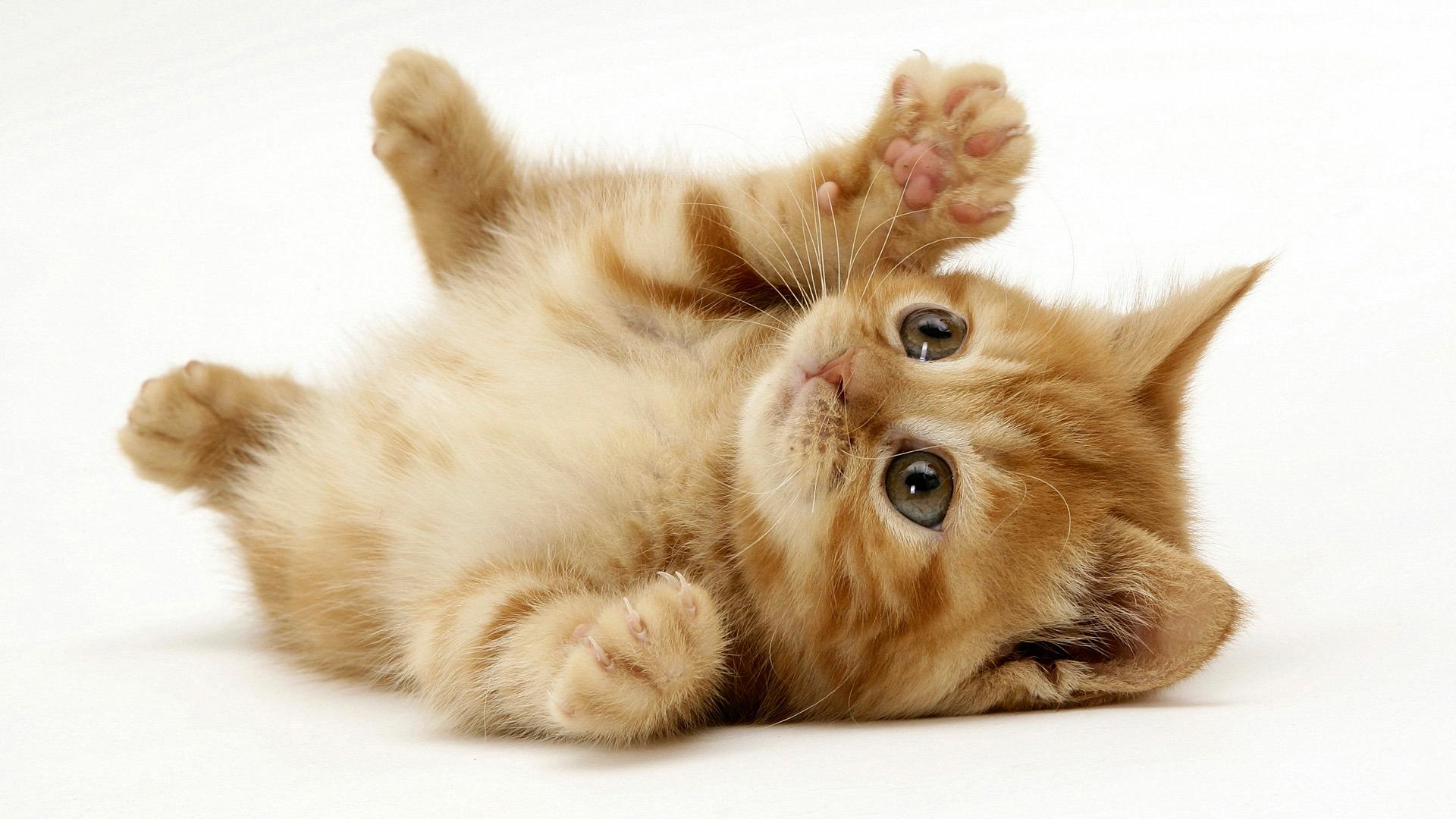 [Speaker Notes: Nějaké dotazy k formátům? Přechod od formátů k problematice internetu, serverů a apicek]
Klient ⇆ Server
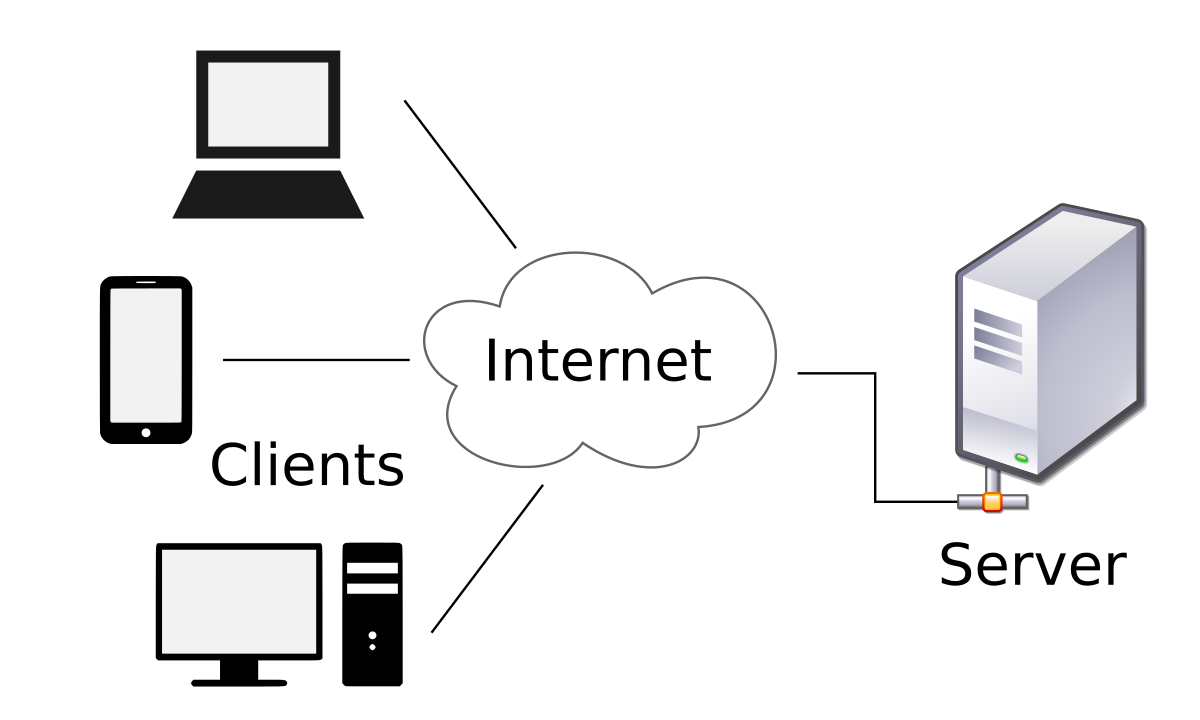 Klient ⇆ Server
Můžeme si to “osahat”
Chrome console
Ctrl+Shift+I -> Network -> All
http://www.preklady-mrazova.cz/
API + Feedy
Jak bych komunikoval se serverem, kdybych byl člověk?
Jak bych komunikoval se serverem, kdybych byl robot?
[Speaker Notes: rozdil mezi api a feed aneb A product feed will give you read access to product data (price, thumbs...) while an API will let you do CRUD operations (create, read, update, delete).]
API vs feedy / data ze serveru
Vybrané XML data/feedy
Heureka seznam kategorií
https://www.heureka.cz/direct/xml-export/shops/heureka-sekce.xml 
RSS
http://www.ceskenoviny.cz/rss/ 
Sitemap.xml
http://www.envyeshop.com/sitemap.xml
[Speaker Notes: rozdil mezi api a feed aneb A product feed will give you read access to product data (price, thumbs...) while an API will let you do CRUD operations (create, read, update, delete).]
Web API
Perla z wiki:
API (zkratka pro Application Programming Interface) označuje v informatice rozhraní pro programování aplikací.
Eng wiki:
When used in the context of web development, an API is typically defined as a set of Hypertext Transfer Protocol (HTTP) request messages, along with a definition of the structure of response messages, which is usually in an Extensible Markup Language (XML) or JavaScript Object Notation (JSON) format. 
Web API nám umožňuje komunikovat s webovou službou pomocí HTTP dotazu a odpovědi. Strukturované zprávy většinou přenášíme v JSONu nebo XML.
Web API
REST API
https://cs.wikipedia.org/wiki/Representational_State_Transfer 

API narozdíl od pouhého feedu umožňuje provádět operace na serveru! (CRUD operations (create, read, update, delete).)
[Speaker Notes: lide vetsinou nemaji twitter 
takze asi radeji fb]
Web API
Google Chrome - Postman
Další varianta, jak si hrát s API na serveru
Stáhněte si do Chrome
https://www.getpostman.com/ 
Alternativne Insomnia
[Speaker Notes: zkusit upravit zaridit]
Seznámení s API
Donald trump quotes
https://docs.tronalddump.io/#introduction + POSTMAN
Base url = https://www.tronalddump.io
Stránkovaní
Chyby
http://www.tronalddump.io/tag/Hillary%20Clinton
Další zdroje
XML = https://www.w3schools.com/xml/default.asp
JSON= https://www.w3schools.com/js/js_json_intro.asp
Efektivní sublime - https://www.youtube.com/watch?v=SVkR1ZkNusI
Co je API - https://www.youtube.com/watch?v=7YcW25PHnAA
HTML basics - http://www.jakpsatweb.cz/zaklady-html.html
Úkol
(Ano, jde o jeden úkol, který má více částí a ty jsou na dalších slidech)
CSV
Navrhněte formát pro váš týdenní rozvrh
měly by být obsaženy informace minimálně o lokaci, času a základní info předmětu
navrhněte formát primárně pro užití počítačem
Entita = 1 řádek (co je pro vás entita?)
Zapište svůj rozvrh v Sublime/Atomu, otevřete v Excelu
[Speaker Notes: csv - zkuste si csv
xml - osahat si strukturu xml]
Úkol
XML
Vizualizujte si cestu ze školy domů nebo odkukoliv (stačí pár bodů; ne, nepotřebuji vědět kde bydlíte)
https://napoveda.seznam.cz/cz/mapy/vyhledavani/pokrocile-vyhledavani-gps-souradnice/
GPX - GPS Exchange Format
https://en.wikipedia.org/wiki/GPS_Exchange_Format 
http://wiki.openstreetmap.org/wiki/GPX 
WayPoint <wpt> - místo na mapě bez další návaznosti
Track <trk> - zaznamenaný každý krok (mobilem, gpskou …)
Route <rte> - pár bodů pro naplánování cesty
http://www.gpsvisualizer.com/
[Speaker Notes: csv - zkuste si csv
xml - osahat si strukturu xml]
Úkol
Zjistěte, jak komunikuje IRIS se serverem, aby byl web v pohybu?
https://mapa.idsjmk.cz/
Chrome Inspector - F12 nebo Ctrl+Shift+C
Krátce shrňte strukturu souboru
Vyzkoušejte si libovolné API. Nevíte li jaké, zkuste např. https://medium.com/@vicbergquist/18-fun-apis-for-your-next-project-8008841c7be9
[Speaker Notes: json - osahat, vyzkouoset]
Bonusový úkol - Spotify
Získejte “audio-features” 5 oblíbených písní pomocí API
Řádně se zaměřte na dokumentaci o authorization